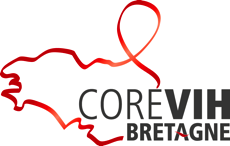 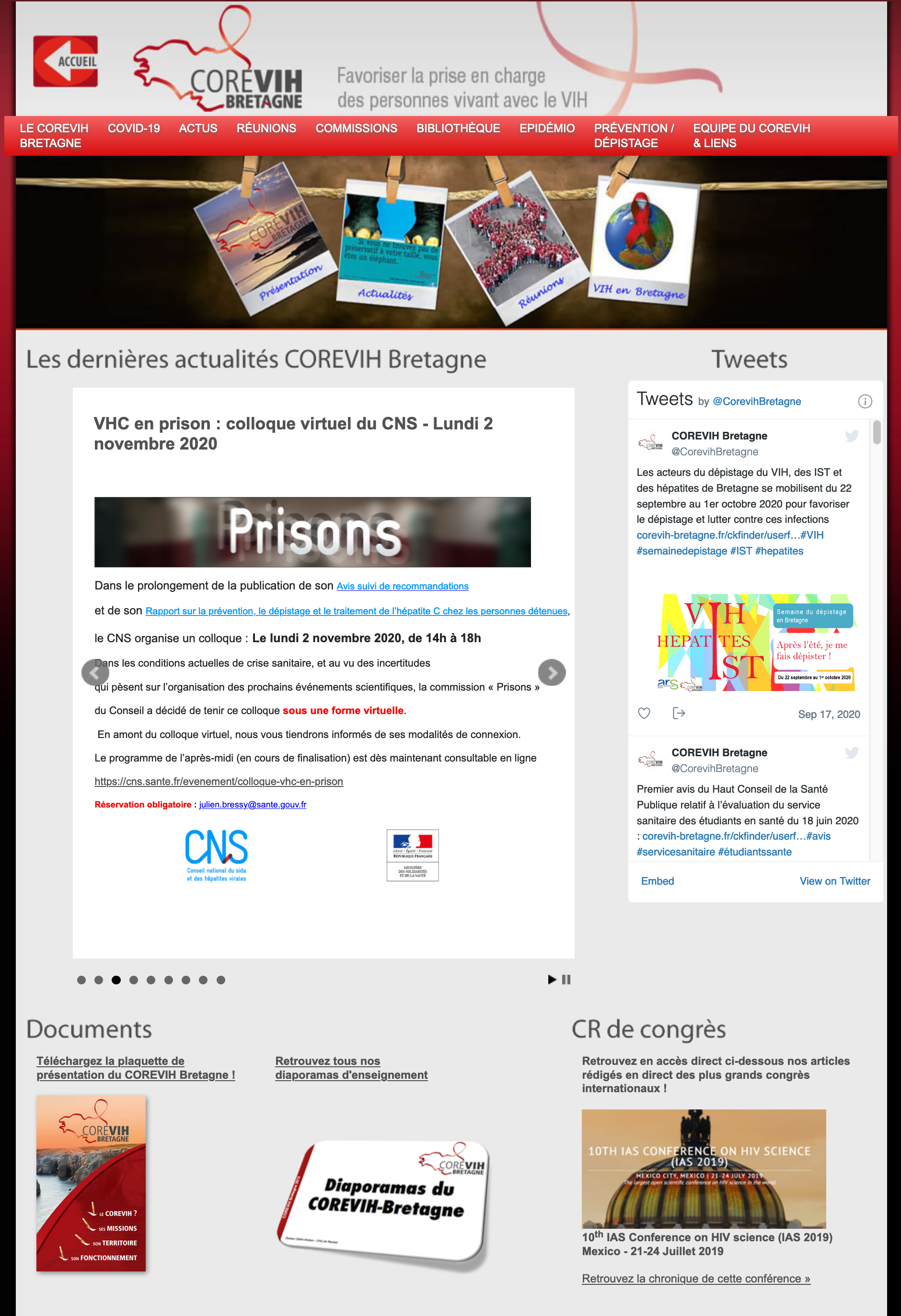 Infection par le VIH

Actualisation : Octobre 2020
Cours du 16 octobre 2020
Dr C. Arvieux, CHU de Rennes
Cet enseignement suit l’UE6 165 de l’ECN-Pilly « Infection à VIH » (pages 195-210 de l’édition 2020).
Les diapositives d’épidémiologie ont été réalisées à partir des données mondiales de l’ONUSIDA (2019) et les données françaises de Santé publique France (données 2018 publiées en octobre 2019).
Les recommandations générales sont issues du rapport d’expert « Prise en charge médicale des personnes infectées par le VIH » sous la direction de Philippe Morlat, actualisé en 2018. Les différents documents sont disponibles sur le site www.corevih-bretagne.fr, rubrique bibliothèque.
Les complications opportunistes de l’infection par le VIH
Michel
Un autre compagnon de longue date de Luis vient vous consulter car il a beaucoup maigri (15 kg en deux ans), il a de la fièvre à 38°5. 
Il tousse depuis quelques semaines, est franchement dyspnéique dès le moindre effort, a des sueurs nocturnes. La sérologie VIH est positive. A l’examen vous trouvez une auscultation normale, un dépôt blanchâtre dans la bouche
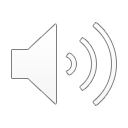 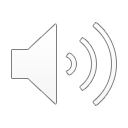 Quelles sont vos hypothèses diagnostiques ?
Infection pulmonaire à Pneumocystis jirovecii
Candidose buccale
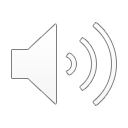 Quel est le diagnostic alternatif
Tuberculose pulmonaire (forme miliaire)
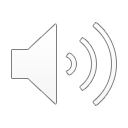 Pour chacune de ces hypothèses, comment les confirmer ?
Pneumocystose
Lavage alvéolaire
+/- Crachats induits

Tuberculose
Lavage alvéolaire
Recherche de BAAR par tubage/crachat

Candidose buccale
Test thérapeutique
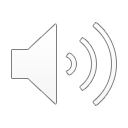 Michel
Les examens biologiques révèlent une pneumocystose pulmonaire
La PO2 est à 55 mmHg. Pas d’autres anomalies sur le bilan biologique standard en dehors de la lymphopénie CD4 à 100/mm3.
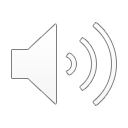 Quel(s) traitement(s) entreprenez-vous ?
Cotrimoxazole
Forte dose
1 600 mg x 3/j pour un poids standard
3 semaines
Prévention secondaire : cotrimoxazole 400/80 mg/j
Corticothérapie
Car PO2<75 mmHg
Et fluconazole pour la candidose
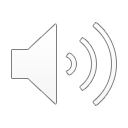 Pneumocystose
Pneumonie à Pneumocystis carinii
La plus fréquente des manifestations inaugurales du SIDA
Clinique : toux sèche, fièvre, dyspnée, non-réponse aux ATB
Radio thorax (syndrome interstitiel) ± scanner 
Lavage bronchoalvéolaire (LBA) ou expectoration induite
   kystes ou trophozoïtes de P. carinii

 Traitement
Cotrimoxazole : FORTES DOSES (12 amp/j pendant 3 semaines)
(risque de rash cutané et fièvre : 30 %, régressif dans 50 % des cas)
+ Corticoïdes 1 mg/kg/j si PaO2 < 75 mm Hg

Prophylaxie secondaire : Cotrimoxazole 400/80 mg,1 comp/j

 Alternative en cas d’allergie : atovaquone, pentamidine IV (formes sévères), aérosol de pentamidine 300 mg/ mois, disulone
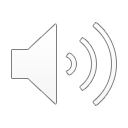 Tuberculose
Mycobacterium tuberculosis (= bacille de Koch) le plus souvent endogène
	Localisations multiples (> 50 %) : pulmonaire et extra-pulmonaire
	Très fréquente (10-15 %), régions d'endémie, précarité

	Clinique : fébricule, AEG et autres selon la localisation
	Radio, crachats, tubages gastriques, LBA, LCR, moelle osseuse
	Examen direct par coloration Ziehl puis Culture (3-6 sem.)
	Autres localisations : ganglionnaire, hépatique, splénique, osseuse, cérébrale…

Traitement
	2 mois de rifampicine + isoniazide + pyrazimamide + éthambutol puis bithérapie rifampicine + isoniazide
Durée selon la localisation : 6 (pulmonaire isolée) à 12 mois (méningée)
Problème +++ interactions médicamenteuses avec les antirétroviraux

Pas de prophylaxie secondaire
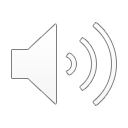 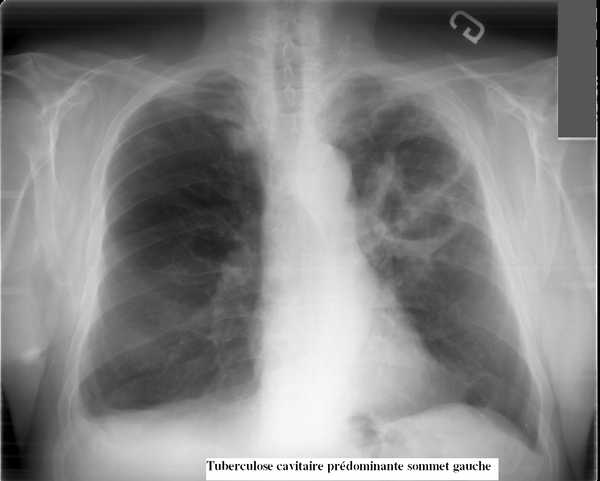 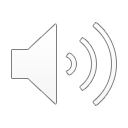 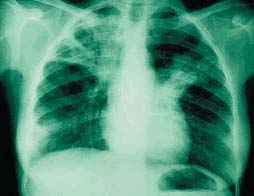 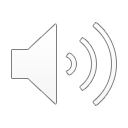 Tuberculose pulmonaire
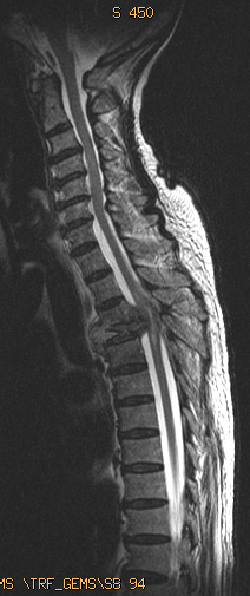 Tuberculose osseuse vertébrale
Mal de Pott
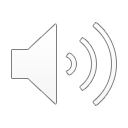 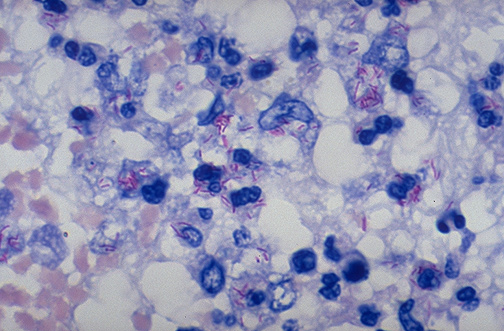 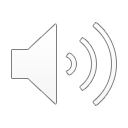 BAAR en coloration de Ziehl
Candidose
Infection la plus fréquente : Candida albicans le plus souvent

Muguet (candidose buccale) : sensation de brûlure ± perlèche

	Traitement : amphotéricine B en bains de bouche 
		ou fluconazole 	50 mg/j

Œsophagite dysphagie douloureuse rétrosternale, amaigrissement

	Endoscopie si doute diagnostic
	Traitement : fluconazole 200mg le 1er jour puis 100 mg/j pendant 15 jours

Pas de prophylaxie secondaire
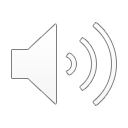 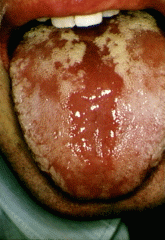 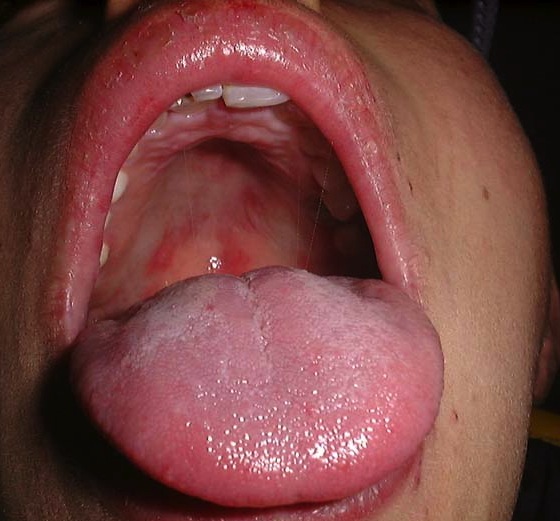 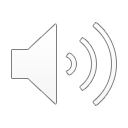 Candidoses oro-pharyngées
Michel
Après 24h de traitement, vous constatez une hémiparésie droite. Luis vous précise qu’elle était là depuis quelques jours mais était passée inaperçue
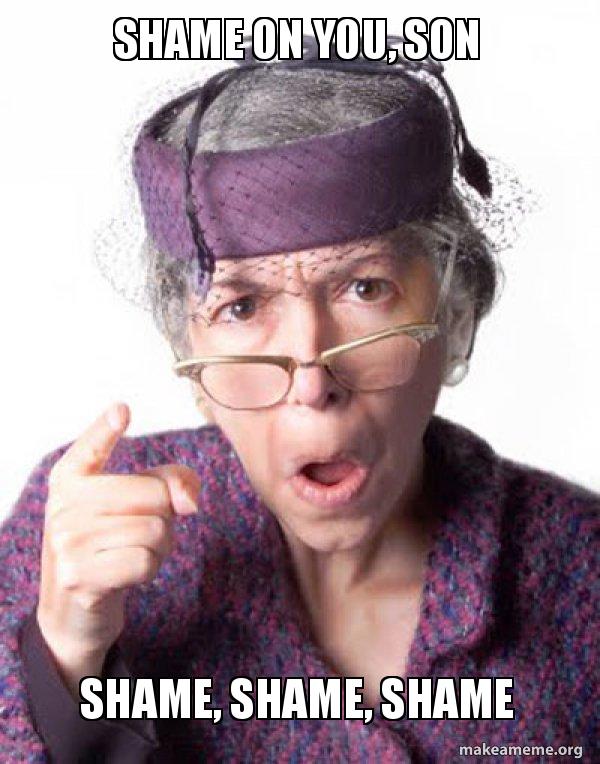 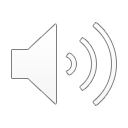 Quelle est votre principale hypothèse diagnostique ?
Toxoplasmose cérébrale
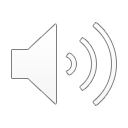 Comment allez-vous confirmer votre hypothèse ?
IRM cérébrale
Test thérapeutique
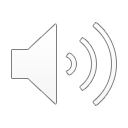 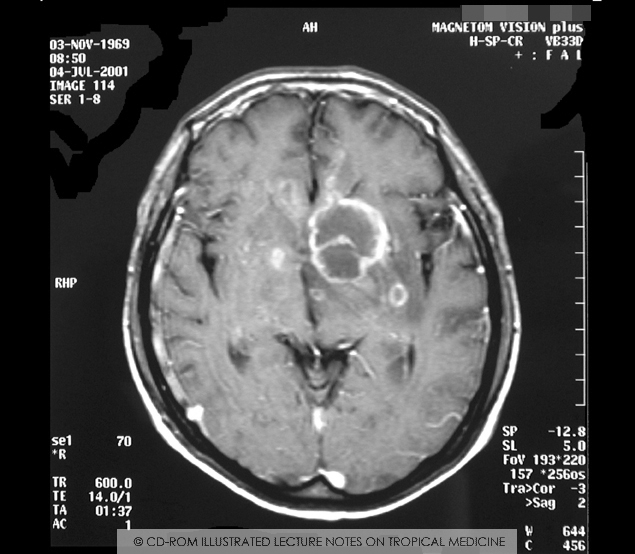 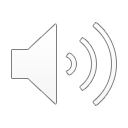 Abcès souvent multiples (80 %) à l'inverse du lymphome
L’IRM confirme la toxoplasmose (multiples lésions abcédées), quelle proposition de traitement ?
Pyriméthamine + sulfadiazine + Ac. Folinique
Traitement d’attaque: 6 semaines
Prévention secondaire
Idem à ½ dose
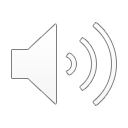 Toxoplasmose cérébrale
Encéphalite à Toxoplasma gondii
	Fréquente car séroprévalence toxoplasmose élevée en France
	Clinique : céphalée, ± fièvre, somnolence, épilepsie, déficit moteur
	Scanner : abcès souvent multiples + œdème péri-lésionnel
	Autres localisations : pulmonaire, rétinienne, cardiaque, disséminée

Traitement
	Sulfadiazine 4 g/j + pyriméthamine 50 mg/j (+ ac folinique) pdt 6 sem.
 	(risque de rash cutané et T°: 30 % régressif dans 50 % des cas)
	Amélioration en ≈15 j sinon revoir le Dg  Lymphome

Prophylaxie secondaire
	Sulfadiazine + pyriméthamine à 1/2 doses 
	(également actif sur la pneumocystose)
Ou clindamycine + pyriméthamine en cas d'allergie
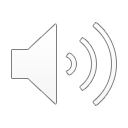 Michel
Que proposez-vous à la fin du traitement d’attaque des infections opportunistes ?
Passage au traitement d’entretien
Introduction des antirétroviraux
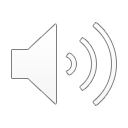 Quand débuter le traitement du VIH ?
Traiter d’abord les infections opportunistes
Début du traitement ARV 15 jours après si :
Immunodépression sévère
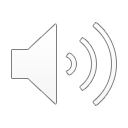 Quelle complication (non directement liée aux molécules) craindre dans les semaines suivant l’introduction du traitement antiviral ?
Syndrome de restauration immune
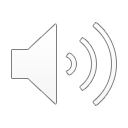 En conclusion
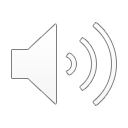 Aujourd'hui
Ce qui est bien
>90 % des patients suivis sous traitement ont une charge virale indétectable
Les taux de mortalités rejoignet progressivement ceux de la population générale
Ce qui n'est pas bien
20-30 % des séropositifs apprennent leur diagnostic à un stade tardif (CD4 < 350 ou Sida)
Les comorbidités sont prises en charge trop tard et la question du tabac est insuffisamment abordée.
En 2018, on ne peut pas dire « je suis séropositif » comme on dit « je suis diabétique ».
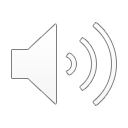 En pratique
Dépister tôt +++ …et souvent si nécessaire !
Débuter le traitement tôt…
Proposer un accompagnement de qualité pour un traitement « à vie »
Importance de l’éducation thérapeutique
Psychologique
Social
Prévenir, dépister et traiter les comorbidités
Destigmatiser la séropositivité
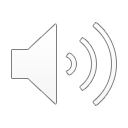 Pour les curieux, à travailler tranquillement à la maison…
Les autres infections opportunistes et cancers que l’on pourrait rencontrer
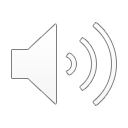 Cedric.arvieux@chu-rennes.fr
Sarcome de Kaposi
Associé à l'Herpès virus 8 (HHV 8)    
	Clinique :
	Forme cutanéo-muqueuse : 
	extension cutanée et viscérale liée à l'immunodépression
	Formes viscérales : pulmonaire (pronostic vital), tube digestif…
	Biopsie : prolifération angiomateuse et fibroblastique

Traitement
	Régression sous traitement antirétroviral
	Chimiothérapie (bléomycine, vinblastine, adriamycine liposomale, taxane…) pour les formes étendues et/ou lésions viscérales
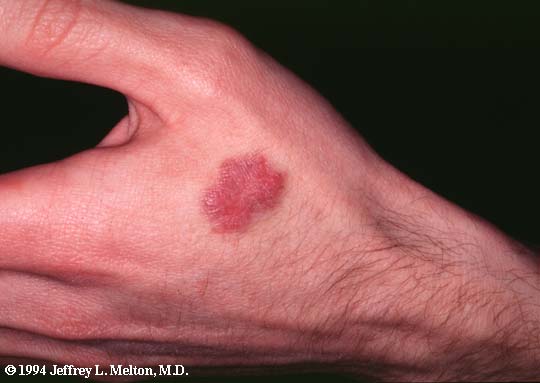 Sarcome de Kaposi
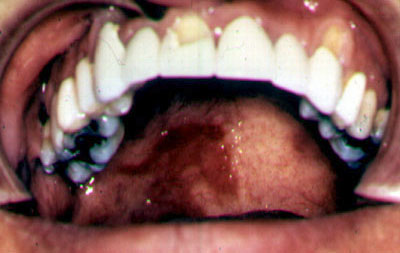 Sarcome de Kaposi
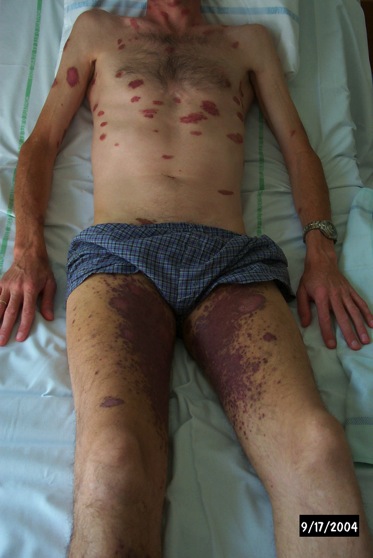 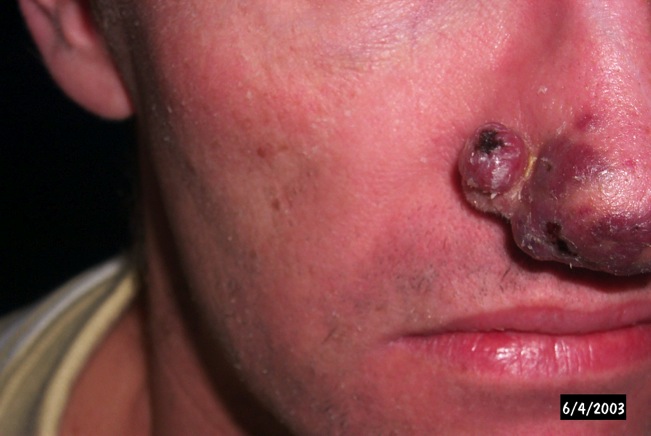 Avant traitement anti-VIH
Après 9 mois de traitement anti-VIH
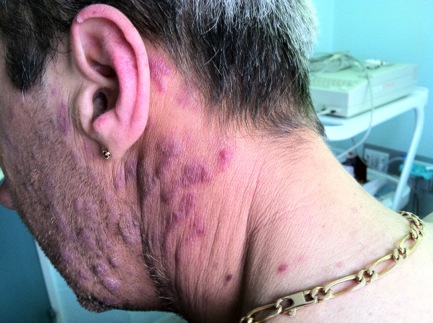 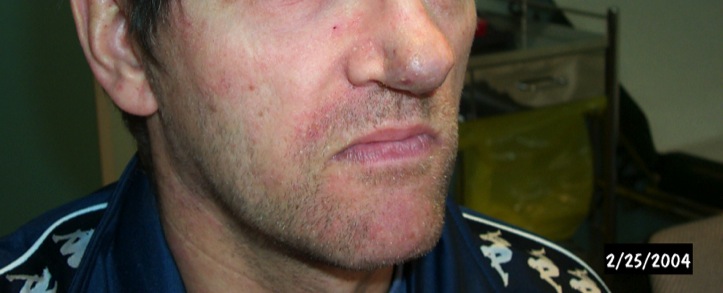 Lymphomes
Lymphomes malins non-hodgkiniens (LMNH) 
	200-500 x plus que dans la population générale
		. Fièvre prolongée, AEG, adénopathies, 				augmentation des LDH
	Lymphome immunoblastique
		. Stade très évolué de l'infection CD4 < 100/mm3
		. Formes cliniques digestive et cérébrale
	Lymphome de Burkitt, 
		. Stade précoce de l'infection CD4 > 200/mm3
		. Forme clinique ganglionnaire
		. Diagnostic histologique : biopsie ganglionnaire ou 	
                 	médullaire 

Lymphome hodgkinien plus rare mais 2-20 x plus que dans la population générale
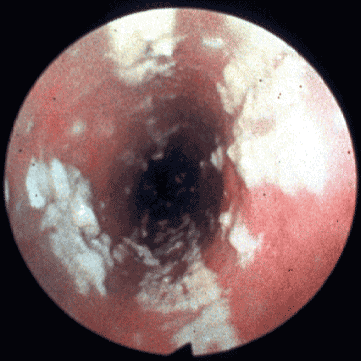 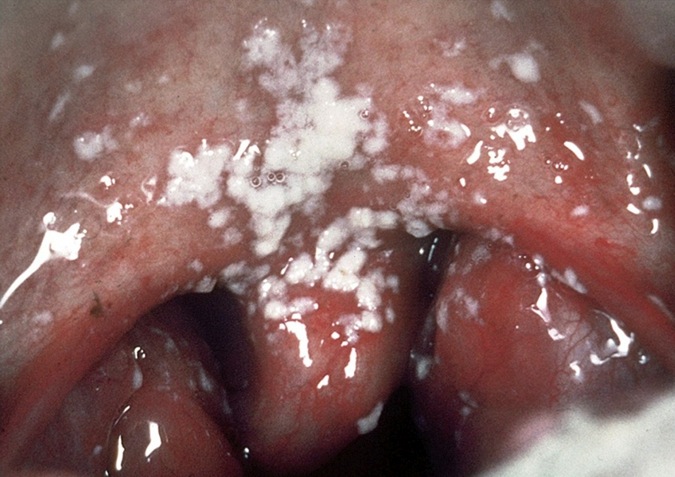 Œsophagite à Candida
Candidose du voile du palais
Infection à Cytomégalovirus (CMV)
Très fréquente chez les patients ayant CD4 < 50/mm3. A rechercher devant fièvre isolée

Rétinite par nécrose hémorragique centripète  macula
	Clinique : asymptomatique -> troubles visuels jusqu'à la cécité
	Fond d'œil ± angiographie si doute avec une toxoplasmose oculaire

Œsophagite, Gastro-duodénite, Colite (20 %)
	Clinique : douleurs, diarrhée, fièvre, AEG
	Endoscopie : inflammation, ulcérations, biopsies 
	 inclusions virales

Autres localisations :
	neurologique (PCR dans le LCR), hépatique, splénique, pancréatique, surrénalienne
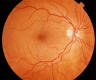 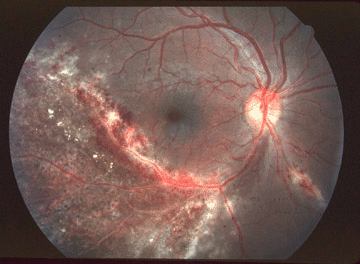 Fond d'œil normal
Rétinite à CMV
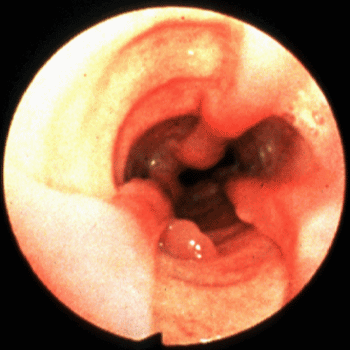 Œsophagite à CMV
Infection à CMV - Traitement
Ganciclovir IV (Cymevan ®): 5 mg/kg/12 h pdt 3 sem (selon FO et cicatrisation)
Valganciclovir PO (Rovalcyte ®) : 900 mg /12 h pdt 3 sem.
E2 : neutropénie, thrombopénie, anémie, troubles digestifs, rash, prurit, troubles neuropsychiatriques
Surveillance : NFS-Plq 2/sem. 

Alternatives : 
Foscarnet sodique IV : 90 mg/kg/12 h (+ hydratation) pdt 3 sem.
E2 : néphrotoxique, hypoK+, hypoCa++, hypo-hyperP 
	anémie, thrombopénie, ulcérations génitales, troubles digestifs
Surveillance : iono, créatinine, Ca++, P, Mg++ 2/sem

Prophylaxie secondaire : même molécule à demi-dose
Cryptococcose
Cryptococcus neoformans : champignon opportuniste (sol, déjections d'oiseaux). Contamination par voie aérienne

	Clinique : méningite fébrile, voir encéphalite
	Autres localisations : cutanée, pulmonaire, hépatique
	PL : pléiocytose, hypoglycorachie, cryptocoques (encre de Chine) 	ou culture
	Sang : HC
	Antigénémie cryptococcique sang et LCR +++

Traitement
	amphotéricine B 0,7 mg/kg/ j pdt 10-15 j avec Flucytosine
	Relais par fluconazole 400 mg/j. 
	Durée totale traitement : 8 semaines

Prophylaxie secondaire : fluconazole 200 mg/j
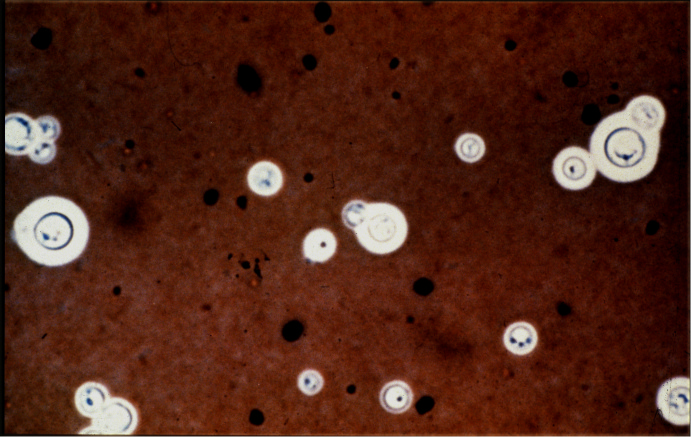 Cryptococcus neoformans var. neoformans, 
encre de Chine à partir de colonies muqueuses, présence d'une capsule
Cryptosporidiose, Microsporidiose, Isosporose
Diarrhée à Protozoaires
Clinique :
diarrhées d'importance très variable ou asymptomatique
Fièvre pour isospore seulement
Autre localisation : cholangite
Examen parasitologique des selles avec ME ou PCR pour les microsporidies

Traitement
Cryptosporidies : pas de traitement
Microsporidies : albendazole (E. intestinalis), fumagilline (E. bieneusii) 
La restauration immunitaire permet seule l'éradication
Isospora belli surtout en Afrique et Asie : Cotrimoxazole efficace (4 cp/j 10 j)

Pas de prophylaxie secondaire
Mycobactérioses atypiques
CD4 en général < 50/mm3

Le plus souvent, infection à Mycobacterium avium intracellulare (MAC). M. kansasii et M. xenopi sont plus rares. 

	Clinique : Atteinte disséminée avec fièvre, AEG, sueurs, anémie
	Localisations : ganglionnaire, digestive, hépatique, pulmonaire, splénique
 		Hémocultures sur milieux spéciaux, 
	  	Biopsie de moelle ou ganglionnaire

Traitement
	Clarithromycine 1,5 g /j + rifabutine 450 mg /j + éthambutol 15 mg/kg/j pdt 6 mois après négativation des cultures
Problème +++ des interactions médicamenteuses avec les antirétroviraux

Prophylaxie primaire
	Azithromycine 1 200 mg/sem. ou ansatipine si CD4 < 75/mm3
Leuco-Encéphalopathie Multifocale Progressive - LEMP
Démyélinisation de la substance blanche par réactivation du Papovavirus JC

	Clinique : progression en quelques semaines de troubles neurologiques en fonction de la localisation des lésions
	IRM  : plages de démyélinisation de la substance blanche
	LCR : recherche de virus JC par PCR

Traitement
	Pas de traitement
	Seule la restauration immunitaire par les antirétroviraux permet lamélioration clinique

Pas de prophylaxie secondaire
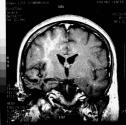 LEMP : hypodensité de la substance blanche
Encéphalopathie à VIH
Encéphalite à VIH, tardive, rare en 2003

	Clinique : syndrome démentiel progressif

	IRM : atteintes de la substance blanche et de la substance grise, atrophie cérébrale avec dilatation des ventricules
	LCR : PCR VIH

Traitement
Seul le contrôle de l'infection à VIH par les antirétroviraux peut améliorer les symptômes
Autres virus
Herpes simplex
	Très fréquent
	Clinique : vésicules cutanéo-muqueuses récidivantes extensives
	Traitement : valaciclovir (Zelitrex ®)500 mg x 2/j pdt 7j
	aciclovir IV 8 mg/kg/8 h si encéphalite
	Prophylaxie secondaire à éviter

Virus Varicelle-Zona
	Clinique : vésicules parfois extensives et récidivantes, zona ophtalmique, encéphalite rare
	Traitement : valaciclovir 1 000 mg x 3 /j ou aciclovir IV si disseminé pdt 7j

	Utilisation possible de foscarnet en cas de non-réponse à l'aciclovir (résistance possible)
Autres bactéries
Pneumocoque
	Infection communautaire la plus fréquente
	Localisations : ORL, pulmonaire, septicémie
	Arrêt tabac, vaccination

Angiomatose bacillaire (rare) :
	Infection par Bartonella henselae
	Clinique : lésions cutanées violacées pseudo-kaposiennes, atteinte
		hépatique et fièvre prolongée
	Traitement : érythromycine 1 g/j 3 mois

Salmonellose (non typique)
	Risque de bactériémie
	Traitement : fluoroquinolone 
	Récidives fréquentes si immunosuppression

Syphilis